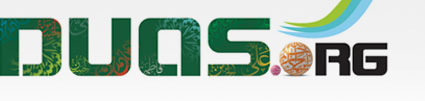 Ramadan daily Dua’a
اللّهُمَّ ارْزُقْنِي حَجَّ بَيْتِكَ الْحَرَامِ
Allahummar-zuqni Hajja Baytikal-Haram
Sayyid Ibn Tawus has narrated that Imam al-Sadiq and Imam al-Kazim (a.s) instructed that the following supplication is advisably said after each and every obligatory prayer all over the month of Ramadan
(Arabic text along with English Translation and Transliteration)
For any errors / comments please write to: duas.org@gmail.com
Kindly recite Sūrat al-Fātiḥah for Marhumeen of all those who have worked towards making this small work possible.
دعاء لكل يوم من ايام رمضان
Ramadan daily Dua’a
اَللَّهُمَّ صَلِّ عَلَى مُحَمَّدٍ وَ آلِ مُحَمَّد
O' Allāh send Your blessings on Muhammad and the family of Muhammad.
allahumma salli `ala muhammadin wa ali muhammadin
دعاء لكل يوم من ايام رمضان
Ramadan daily Dua’a
بِسْمِ اللَّهِ الرَّحْمَٰنِ الرَّحِيمِ
In the Name of Allāh, 
the All-merciful, the All-compassionate
bis-mil-lahir-rah-mnir-rahim
دعاء لكل يوم من ايام رمضان
Ramadan daily Dua’a
اللّهُمَّ ارْزُقْنِي حَجَّ بَيْتِكَ الْحَرَامِ
O Allāh: (please) confer upon me with the grace of pilgrimage to Your Holy House,
allahummar-zuqni hajja baytikal-haram
دعاء لكل يوم من ايام رمضان
Ramadan daily Dua’a
فِي عَامِي هذَا وَفِي كُلِّ عَامٍ
in this year and every year
fi `ami hadha wafi kulli `am
دعاء لكل يوم من ايام رمضان
Ramadan daily Dua’a
مَا أَبْقَيْتَنِي فِي يُسْرٍ مِنْكَ وَعَافِيَةٍ وَسَعَةِ رِزْقٍ
as long as You keep me alive, with easiness, good health, and expansive sustenance from You.
ma abqaytani fi yusrin minka wa’afiyatin wasa’ati rizq
دعاء لكل يوم من ايام رمضان
Ramadan daily Dua’a
وَلا تُخْلِنِي مِنْ تِلْكَ الْمَوَاقِفِ الْكَرِيمَةِ
and do not deprive me of these noble situations,
wala tukhlini min tilkal-mawaqifil-karimah
دعاء لكل يوم من ايام رمضان
Ramadan daily Dua’a
وَالْمَشَاهِدِ الشَّرِيفَةِ
and holy places,
wal-mashahidish-sharifah
دعاء لكل يوم من ايام رمضان
Ramadan daily Dua’a
وَزِيَارَةِ قَبْرِ نَبِيِّكَ صَلَوَاتُكَ عَلَيْهِ وَآلِهِ
and visiting the tomb of Your Prophet—may Your blessings be upon him and his Household;
waziyarati qabri nabiyyika salawatuka `alayhi wa-alih
دعاء لكل يوم من ايام رمضان
Ramadan daily Dua’a
وَفِي جَمِيعِ حَوَائِجِ الدُّنْيَا وَالأخِرَةِ فَكُنْ لِي
and (please) stand for me in all of my needs for this worldly life and the Next World.
wafi jami’i hawa`ijid-dunya wal-akhirati fakun li
دعاء لكل يوم من ايام رمضان
Ramadan daily Dua’a
اللّهُمَّ إنِّي أَسْأَلُكَ فِي مَا تَقْضِي وَتُقَدِّرُ
O Allāh: I beseech You regarding that which You decide and determine
allahumma inni as`aluka fi ma taqdi watuqaddir
دعاء لكل يوم من ايام رمضان
Ramadan daily Dua’a
مِنْ الأمْرِ الْمَحْتُومِ فِي لَيْلَةِ الْقَدْرِ
from the inevitable decisions that You make on the Grand Night—
minal-amril-mahtumi fi laylatil-qadr
دعاء لكل يوم من ايام رمضان
Ramadan daily Dua’a
مِنَ الْقَضَاءِ الَّذِي لا يُرَدُّ وَلا يُبَدَّلُ
decisions that are neither retreated nor altered—
minal-qadha`il-ladhi la yuraddu wala yubaddal
دعاء لكل يوم من ايام رمضان
Ramadan daily Dua’a
أَنْ تَكْتُبَنِي مِنْ حُجَّاجِ بَيْتِكَ الْحَرَامِ
that You may include me with the pilgrims to Your Holy House,
an taktubani min hujjaji baytikal-haram
دعاء لكل يوم من ايام رمضان
Ramadan daily Dua’a
الْمَبْرُورِ حَجُّهُمُ
whose pilgrimage is admitted by You
al-mabruri hajjuhum
دعاء لكل يوم من ايام رمضان
Ramadan daily Dua’a
الْمَشْكُورِ سَعْيُهُمُ
and whose efforts are thankfully accepted by You,
al-mashkuri sa’yuhum
دعاء لكل يوم من ايام رمضان
Ramadan daily Dua’a
الْمَغْفُورِ ذُنُوبُهُمُ
and whose sins are forgiven by You,
al-maghfuri dhunubuhum
دعاء لكل يوم من ايام رمضان
Ramadan daily Dua’a
الْمُكَفَّرِ عَنْهُمْ سَيِّئَاتُهُمْ
and whose offenses are pardoned by You,
al-mukaffari `anhum sayyi`atuhum
دعاء لكل يوم من ايام رمضان
Ramadan daily Dua’a
وَاجْعَلْ فِي مَا تَقْضِي وَتُقَدِّرُ
and that You, also within Your determined decisions,
waj-`al fi ma taqdi watuqaddir
دعاء لكل يوم من ايام رمضان
Ramadan daily Dua’a
أَنْ تُطِيلَ عُمْرَي
that You decide for me a long life,
an tutila `umri
دعاء لكل يوم من ايام رمضان
Ramadan daily Dua’a
وَتُوَسِّعَ عَلَيَّ رِزْقِي
and expansive sustenance,
watuwassi’a `alayya rizqi
دعاء لكل يوم من ايام رمضان
Ramadan daily Dua’a
وَتُؤَدِّيَ عَنِّي أَمَانَتِي وَدَيْنِي
and that You help me fulfill my trusts and settle my debts,
watu`addiya `anni amanati wadayni
دعاء لكل يوم من ايام رمضان
Ramadan daily Dua’a
آمِين رَبَّ الْعَالَمِينَ.
So be it, O the Lord of the worlds.
amina rabbal-`alamin
دعاء لكل يوم من ايام رمضان
Ramadan daily Dua’a
اَللَّهُمَّ صَلِّ عَلَى مُحَمَّدٍ وَ آلِ مُحَمَّد
O' Allāh send Your blessings on Muhammad and the family of Muhammad.
allahumma salli `ala muhammadin wa ali muhammadin
دعاء لكل يوم من ايام رمضان
Ramadan daily Dua’a
Please recite  Sūrat al-FātiḥahforALL MARHUMEEN
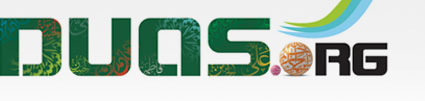 For any errors / comments please write to: duas.org@gmail.com
Kindly recite Sūrat al-Fātiḥah for Marhumeen of all those who have worked towards making this small work possible.